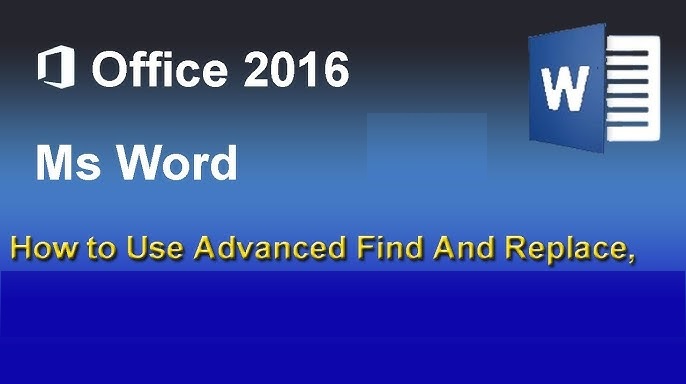 Find and replace text
Find and Replace helps you to find words or formats in a document and can let you replace all instances of a word or format. 
The Find feature in Microsoft Word 2016 allows users to quickly locate specific words, phrases, or formatting within a document.
1. To find text
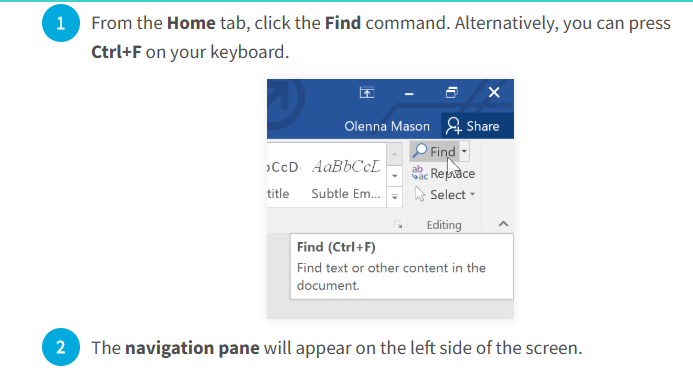 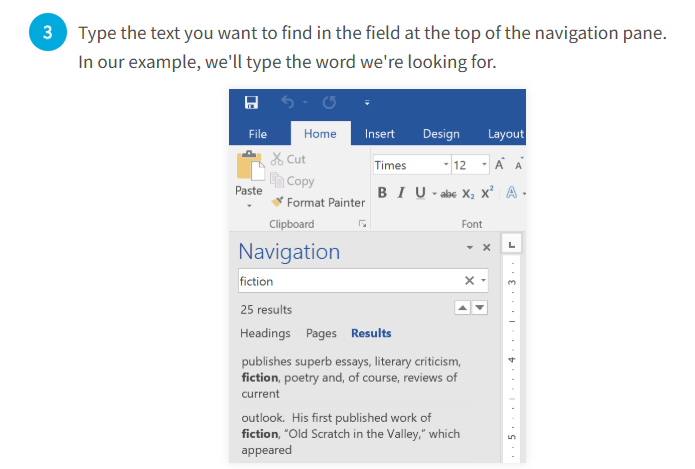 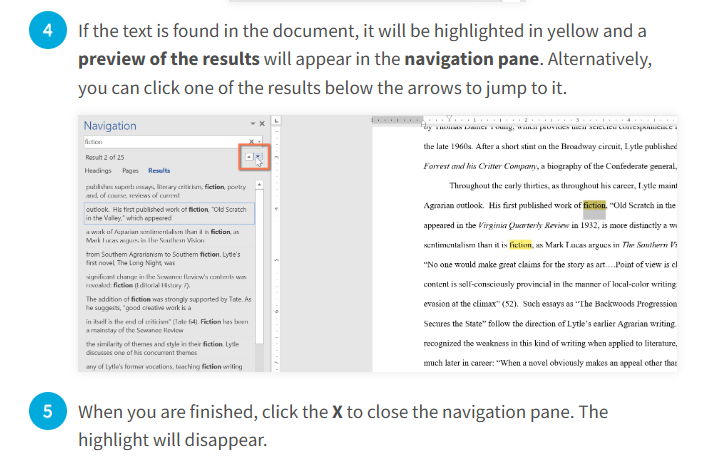 2. To Replace Text
The Replace feature in Microsoft Word 2016 allows users to find specific words or phrases in a document and replace them with new text automatically. This is useful for correcting mistakes, updating terms, or making bulk edits.
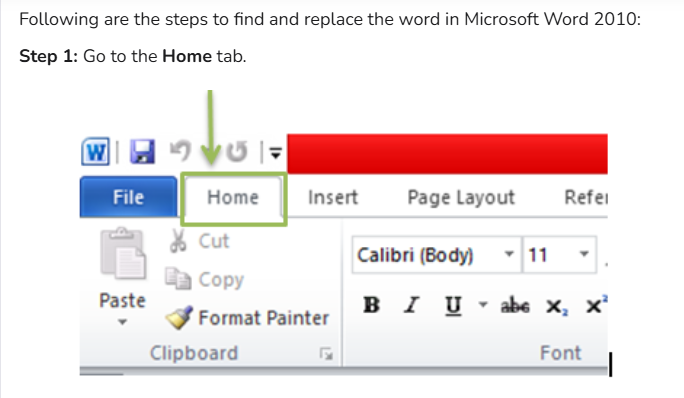 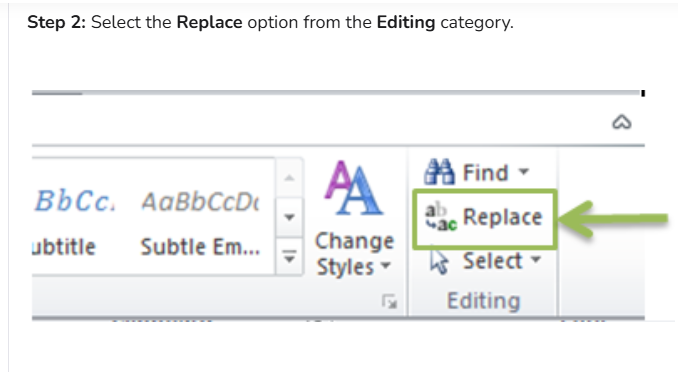 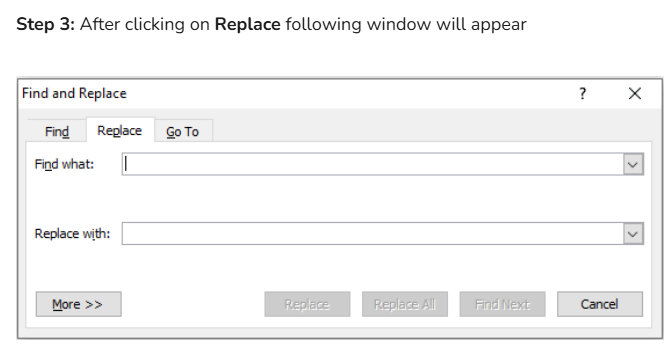 Step 4: Click on the Find Tab
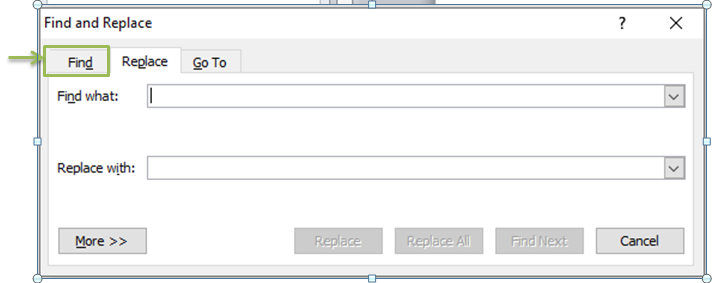 And enter the word or phrase to be searched and click on Find Next. Select Find Next until you come to the word you want to update.
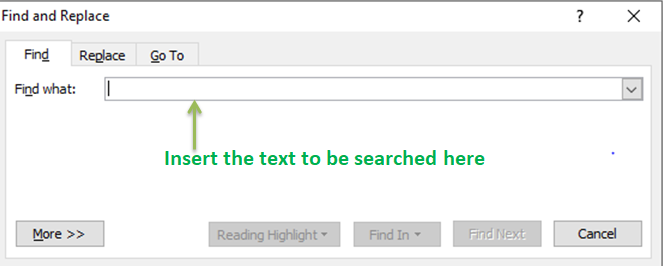 Step 5: Select Replace. To find and replace the text. To update all instances at once, choose Replace All.
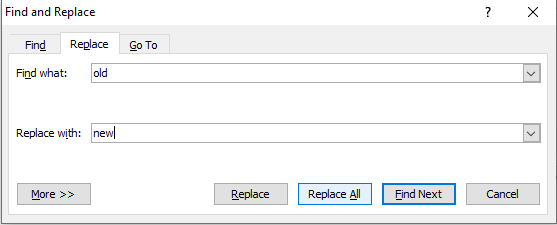 Step 6: To Exit from Find and Replace, click on the Cancel button or the close button available in the upper right corner.